Języki programowania
Co to język programowania?
Język programowania jest to język komunikacji z komputerem. To zestaw poleceń dla komputera, których odpowiednie połączenie tworzy zorganizowany program. Jak każdy język, posiada swoją „gramatykę” czyli zasady określające jego użycie. (tzw. Składnia)
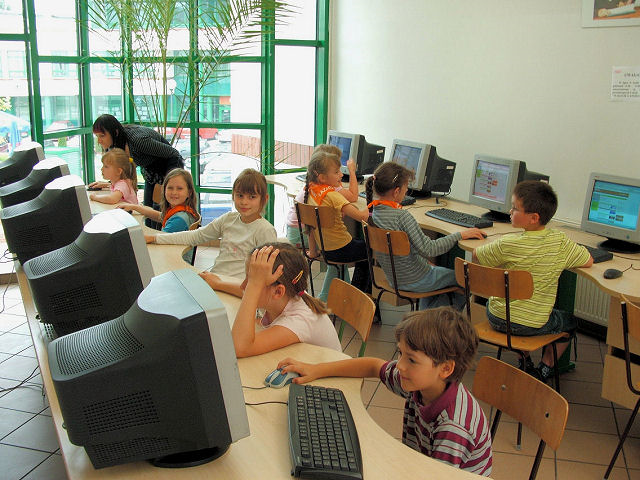 Elementy języka
Składnia
Żeby kod źródłowy mógł zostać rozpoznany jako program musi spełniać odpowiednie zasady składni. Języki różnią się między sobą przede wszystkim właśnie składnią. Dla przykładu operator przypisania w języku Pascal wygląda tak: „:=„, a w języku C++ wygląda tak: „=„. Najczęściej popełnianym błędem przez początkujących programistów jest brak średnika na końcu polecenia.
Elementy języka
Semantyka
Definiuje ona znaczenie poszczególnych symboli i funkcji. Najczęściej definiuje się ją słownie ze względu na zrozumiałość dla ludzi.
Elementy języka
Typy danych
Każdy język operuje na danych. Z tego względu niezbędne jest podzielenie ich na różne typy. Na przykład:-typ całkowity
	-typ rzeczywisty (liczby zmiennoprzecinkowe)
	-typ logiczny (false/true)
	-typ łańcuchowy (ciąg znaków)
Elementy języka
Biblioteka
Biblioteka zawiera wszystkie funkcje i procedury pozwalające realizować zadania. Na przykład:
Obsługa wejścia-wyjścia.
Obsługa plików.
Obsługa wielowątkowości.
Zarządzanie pamięcią.
Operacje na ciągach tekstowych.
Wykonywanie kodu
Wykonywanie kodu dzieli się na 2 etapy:
Kompilacja – kompilator sprawdza czy w kodzie nie występują błędy składni.
Interpretacja – program jest na bieżąco tłumaczony i wykonywany przez program zwany interpreterem.
Najpopularniejsze języki programowania
1. Java
   2. C
   3. C++
   4. PHP
   5. Visual Basic
   6. Python
   7. C#
   8. JavaScript
   9. Perl
  10. Ruby